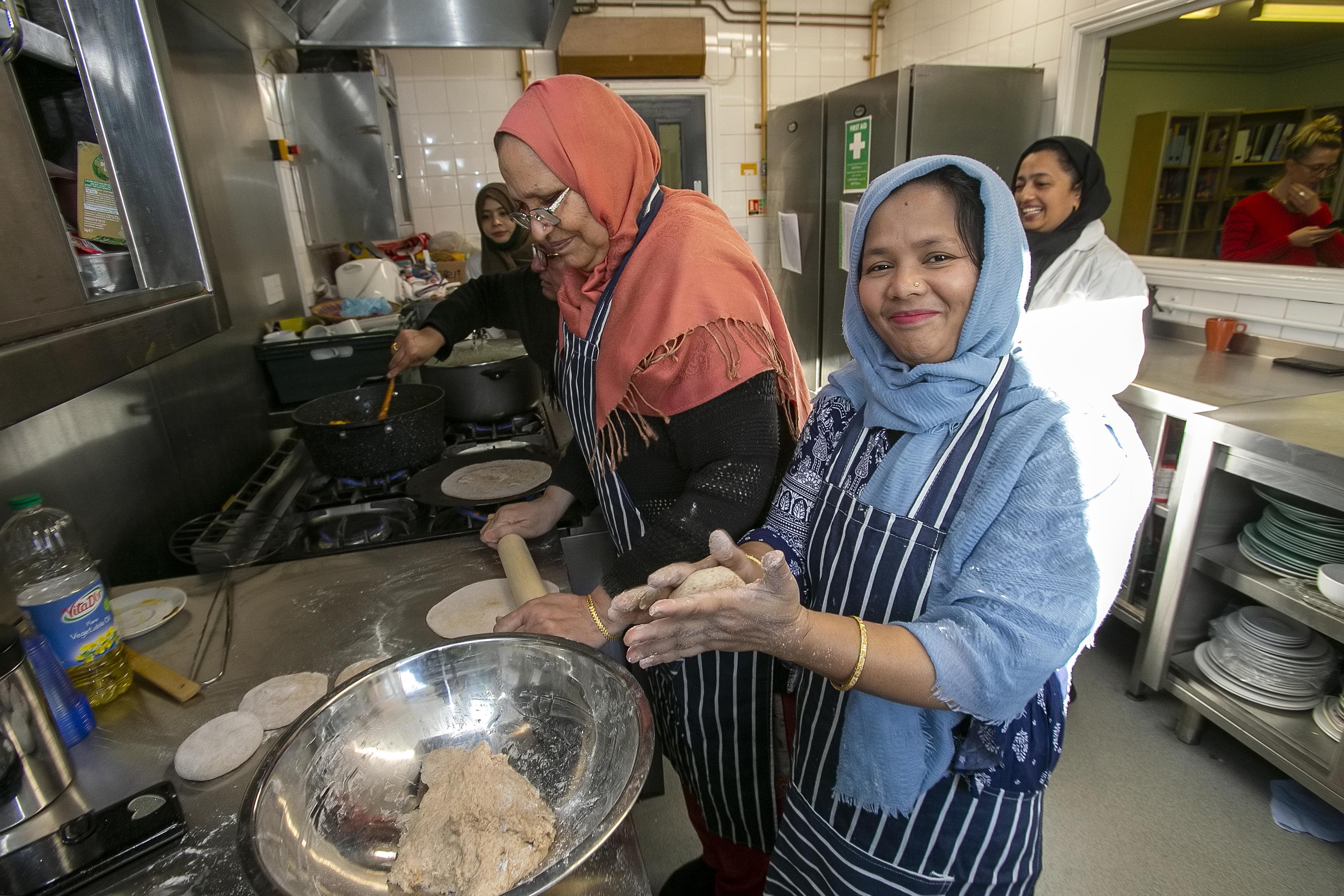 Hearing from the frontline in Yorkshire
Ben Cairns
Photo credit: Bangladeshi Women’s Association 
and The Co-op Foundation
Introduction to Open and Trusting Grant-making
An approach that is characterised by patience, empathy and kindness.
The eight commitments
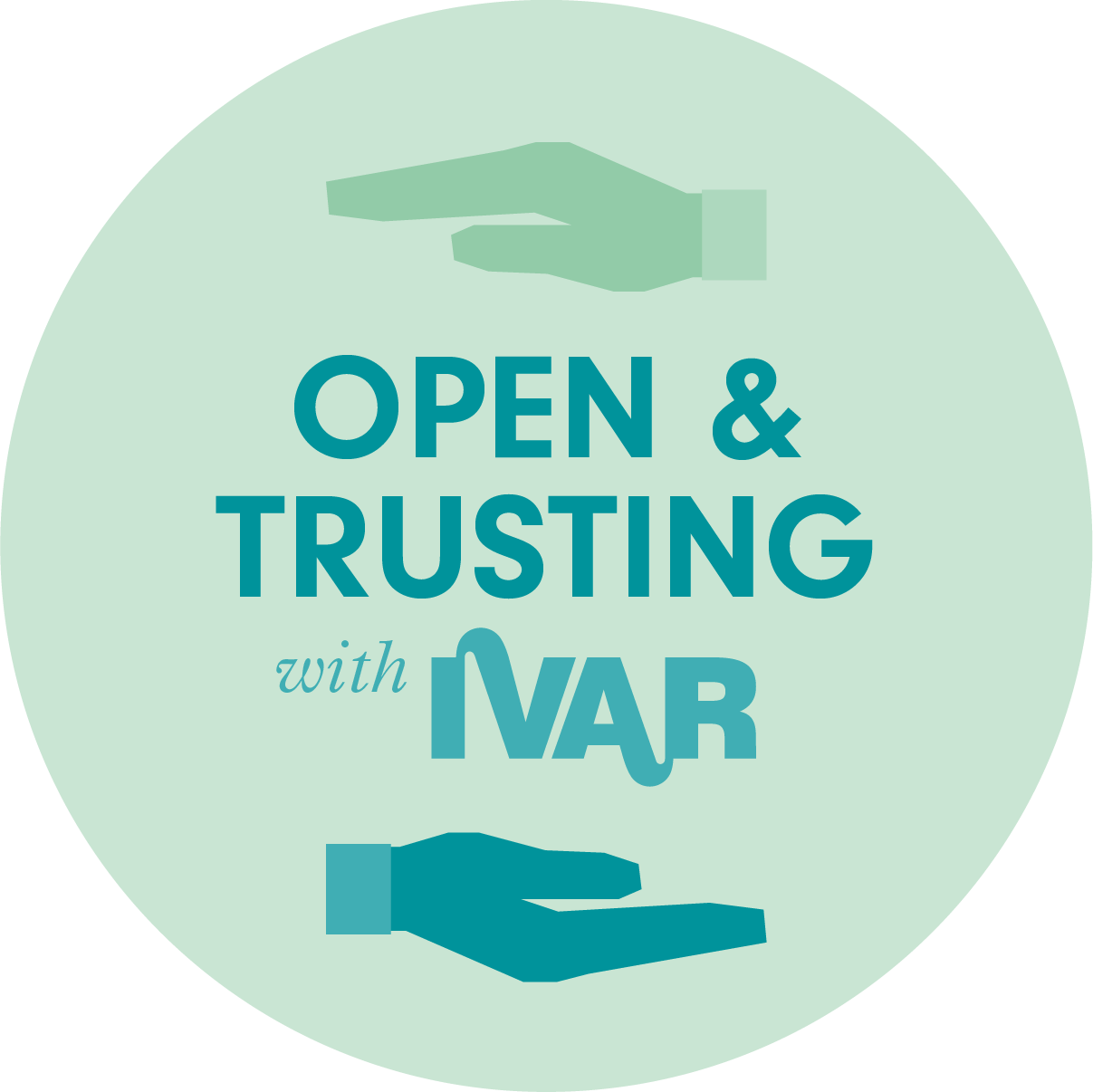 When independent funders sign up to Open and Trusting Grant-making, we ask that they:
The spirit of Open and Trusting
Open and Trusting: 
The charity experience
Open and Trusting: Why does it matter?
Charities say that open and trusting grant-making enables them to:
Open and Trusting: why it matters now
‘It’s time to batten down the hatches, there’s choppy, stormy waters ahead.’
‘Staff cannot support service users in crisis when they themselves are anxious about how they will pay their bills.’
‘It’s impossible to get people in power to listen – it’s the worst I’ve ever seen it.’
‘Competing for crumbs, to the detriment of our work.’
What matters most to charities?